Гра “Незвичайні оксиди”
Раунд №1. Кристали Сніжної королеви
Ці прозорі кристали відомі всім ще з казки «Сніжна королева». Кай складав дивні візерунки   з них. Вони існують у природі тільки в певну пору року. Красиво заломлюють сонячні промені, тільки дуже їх бояться. Як називають ці кристали?
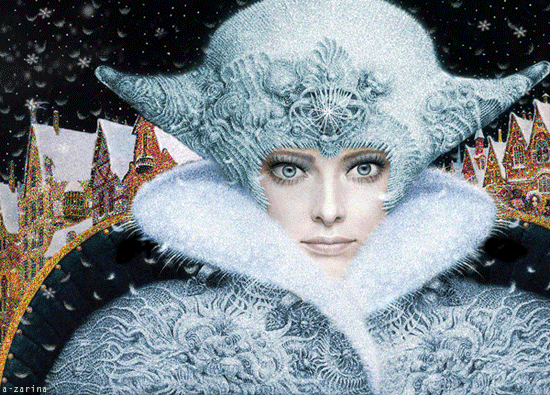 2
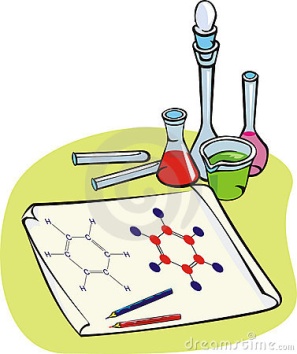 Раунд №2. Експериментальний
Вивчення властивостей кристалів Сніжної королеви
1. В одноразовий стакан із холодною водою опустити невеличкий кристалик. Він... 
2. В одноразовий стакан із гарячою водою опустити кристалик. Він…
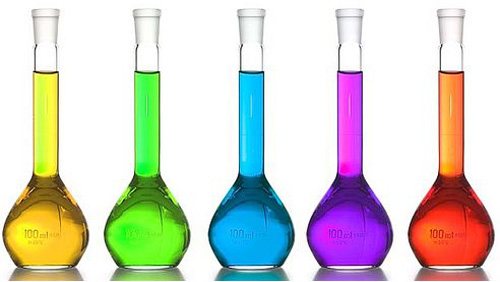 3
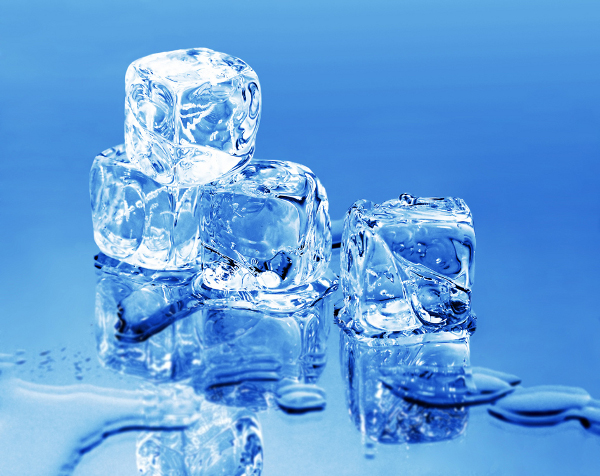 Кристали Сніжної королеви:
Їх формула:
Властивості:
  У воді …………………(будуть плавати або потонуть)                                              
Густина……(більше або менше 1).
 У гарячій воді……………(будуть танути чи ні).
Їх незвичайна властивість………
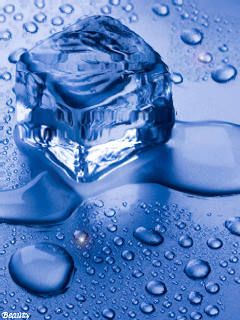 4
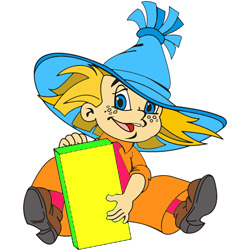 Раунд №3. Загадка Незнайки
Ці красиві прозорі кристали  в давнину називали «вічним льодом».  Стародавні греки вважали цей камінь льодом, замерзлим настільки, що його неможливо розтопити. Вони назвали мінерал «кристаллосом», що в перекладі означає лід. Густина кристалів = 2,65 г/см3,          t пл. =1570 оС.  Ці кристали зараз називають гірським кришталем.              Яка формула цих кристалів?
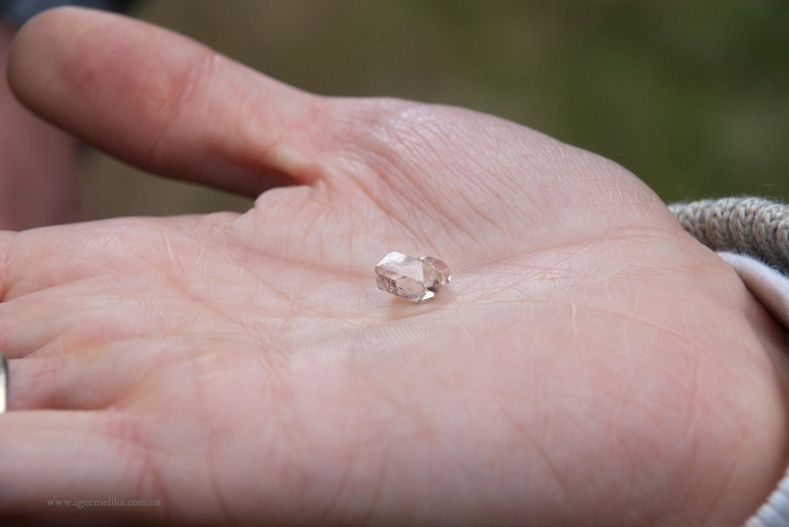 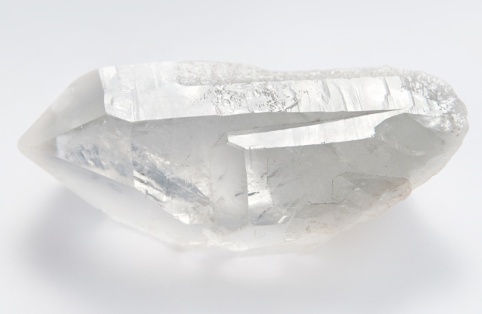 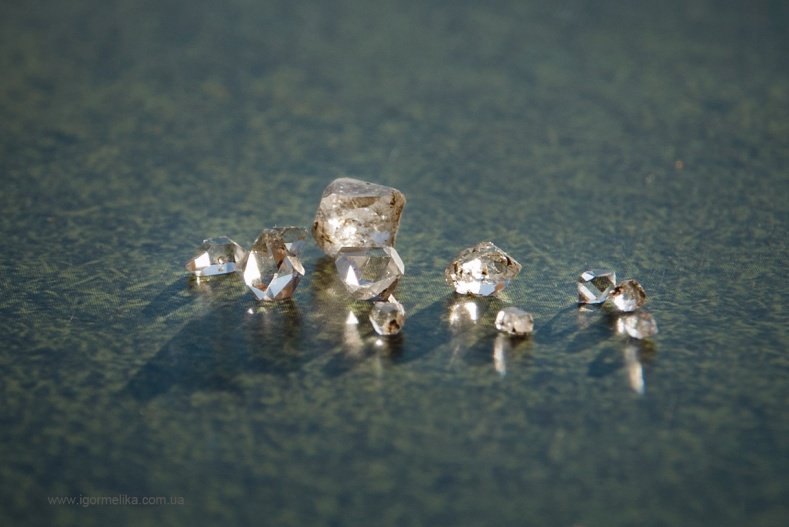 5
Раунд №4. Гірський кришталь і лід
У XVII ст. встановили, що гірський кришталь — таки камінь і ніякого відношення до льоду не має. Як можна експериментально довести, що гірський кришталь не є льодом?
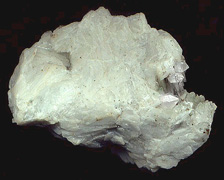 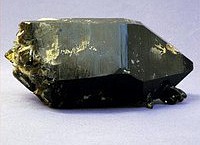 6
Раунд №5. Ораторський
Різновиди гірського кришталю
Моріон



Раухтопаз
Цитрин



Аметист
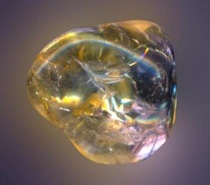 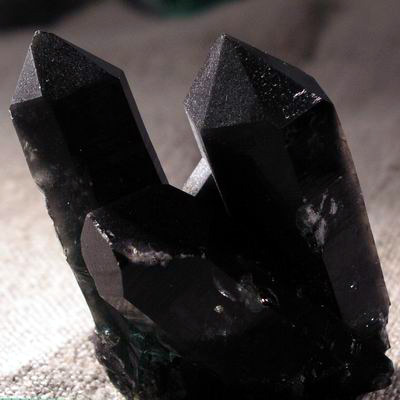 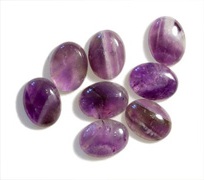 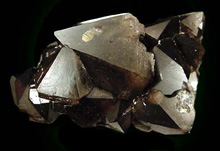 7
Раунд №6. Капітанський
Східний алмаз
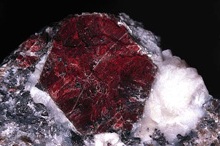 Цей мінерал має назву східний алмаз, або корунд.  Він чудово може послужити  тим, хто прагне стати професіоналом у своїй діяльності. Фахівці вважають, що корунд просто необхідно носити школярам і студентам, оскільки він сприяє розвитку посидючості та кращому засвоєнню знань.
  
Сучасні дослідження показали, що мінерал містить два елементи: Алюміній і Оксиген. Маси цих елементів відносяться як 9:8. Визначте формулу цього мінералу.
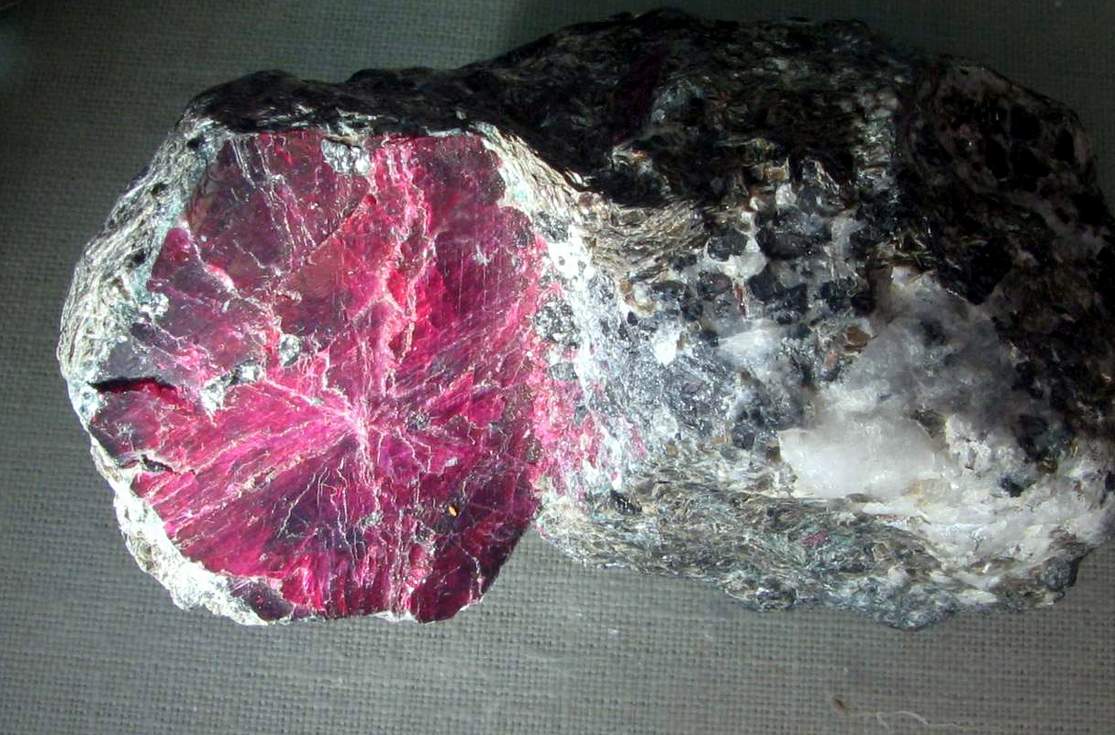 8
Раунд №7. Домашні знахідки. Незвичайні оксиди
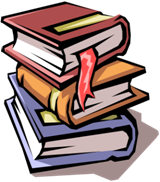 9
Раунд №8. Нагородження переможців
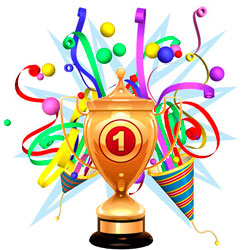 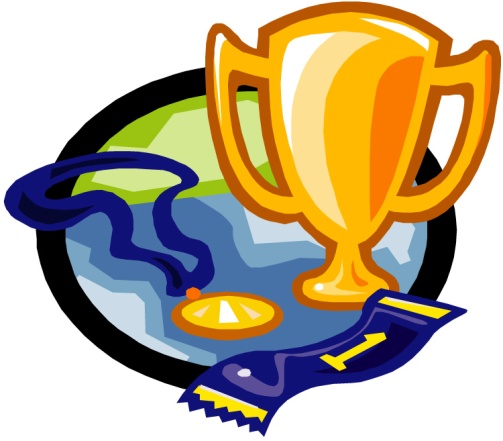 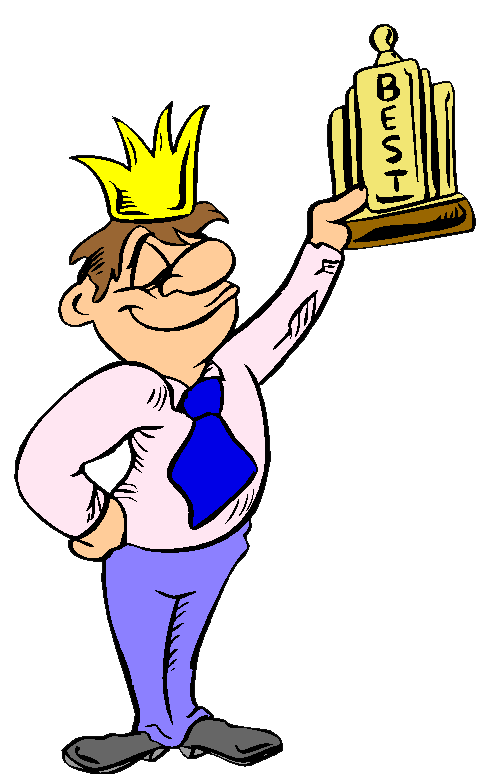 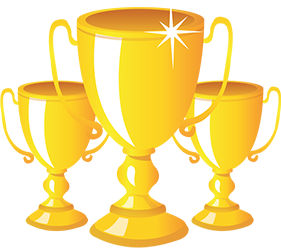 10